PIDE-PRIME 
TAX REFORMS COMMISSION
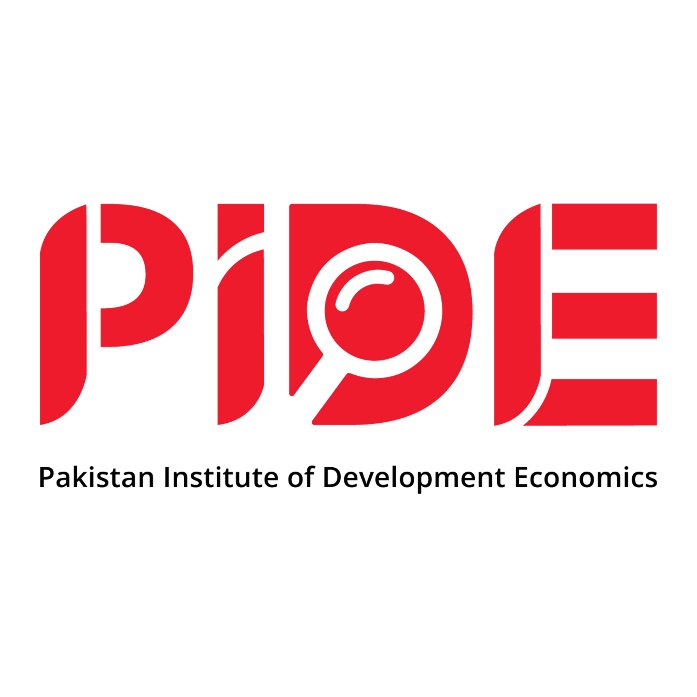 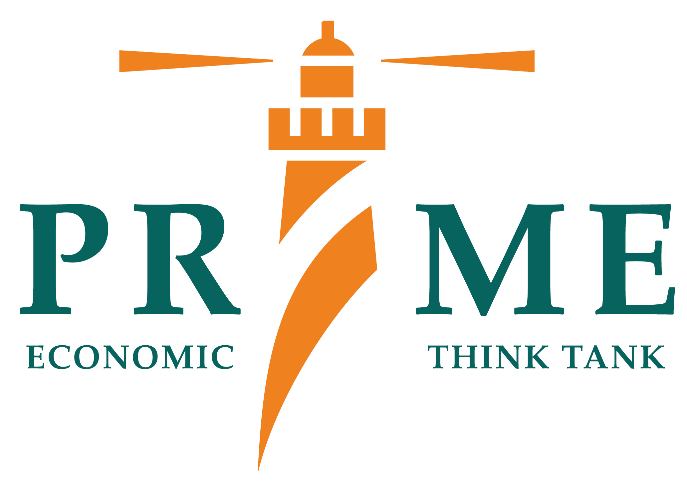 TAX REFORMS: REVENUE WITH GROWTH
PIDE-PRIME TAX REFORMS COMMISSION
Vision: Transforming the Pakistan’s Tax System for Growth and Ease of Taxpayers
Members
Dr. Nadeem ul Haque, Vice Chancellor, Pakistan Institute of Development Economics (PIDE)
Dr. Ali Salman, Executive Director, Policy Research Institute of Market Economy (PRIME)
Mr. Shahid H. Kardar, Former Governor State Bank of Pakistan 
Syed Shabbar Zaidi, Former Chairman, Federal Board of Revenue 
Dr. Ikram ul Haq, Advocate Supreme Court
Dr. Manzoor Ahmad, Pakistan Former’s Ambassador at WTO
Dr. Nasir Iqbal, Head of Macro Lab, PIDE
Dr. Mahmood Khalid, Senior Research Economist, PIDE 
Dr. Khalil Ahmad, Distinguished Research Fellow, PRIME
2
PIDE-PRIME TAX COMMISSION
 TAXATION REFORMS: REVENUE WITH GROWTH
PIDE-PRIME TAX REFORMS COMMISSION
This presentation is based on the reports published by the following institutions and individuals. 

Pakistan Institute of Development Economics (PIDE)
Policy Research Institute of Market Economy (PRIME)
Pakistan Business Council (PBC)
Dr Hafiz Pasha
PIDE-PRIME TAX COMMISSION
TAXATION REFORMS: REVENUE WITH GROWTH
3
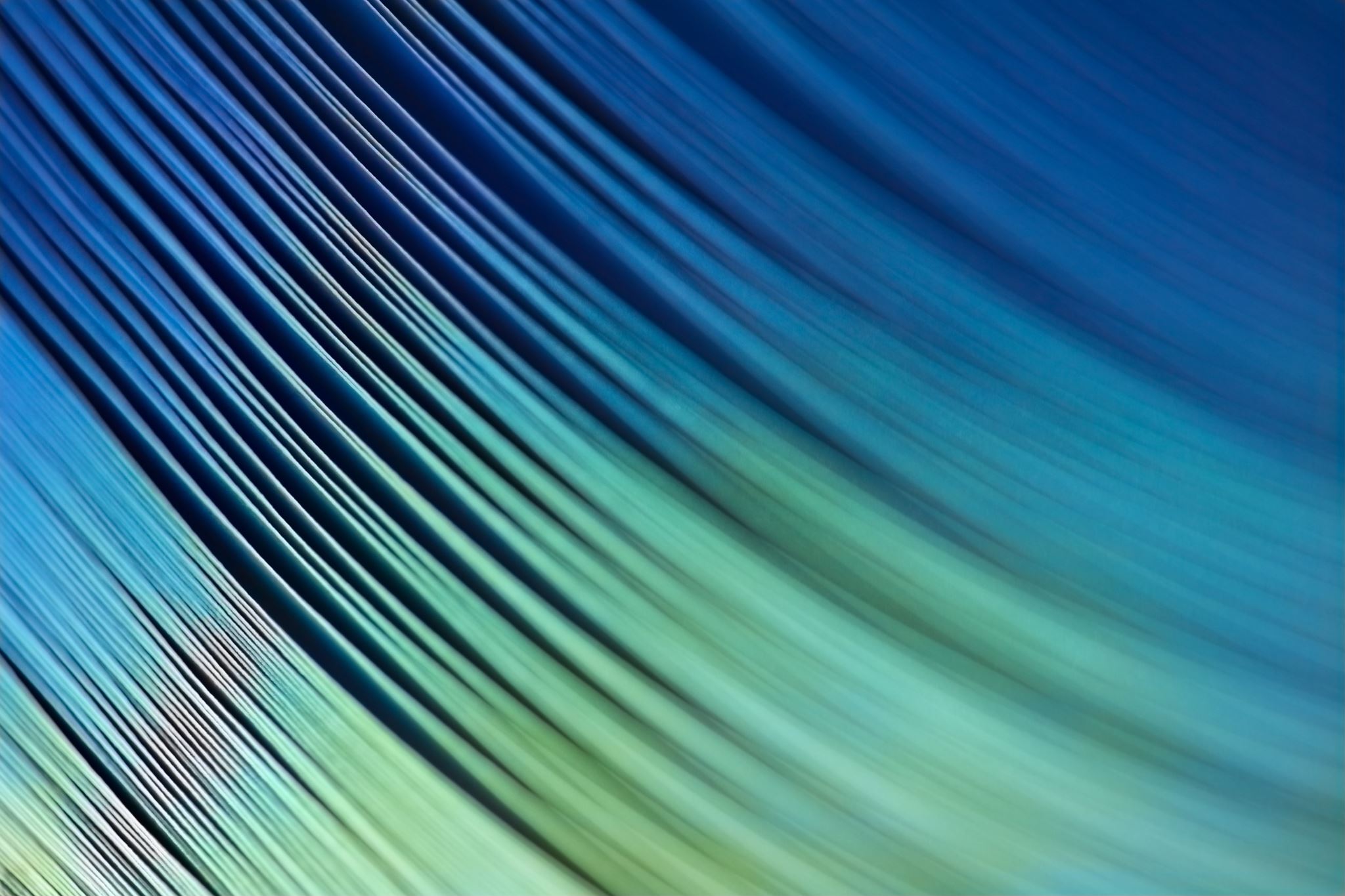 Structure of Report
PIDE-PRIME TAX COMMISSION
 TAXATION REFORMS: REVENUE WITH GROWTH
4
Objectives & Parameters of a new tax policy
A citizen friendly, transparent, stable and predictable tax regime to stimulate growth and investment 
Simplification & harmonization to facilitate taxpayers and ease of paying taxes
Automation & digitization to eliminate direct interface between the taxpayer and the tax authority
5
PIDE-PRIME TAX COMMISSION
 TAXATION REFORMS: REVENUE WITH GROWTH
5
The Problem
Pakistan has no clear tax policy— only measures erratically introduced on ad hoc basis creating uncertainty & lack of trust. 
Growth and investment adversely affected.
Tax evasion/compliance/maladministration increases 
Revenue shortfalls because of poor policy and administration
Tax advice influenced by lenders/TA/Consultant
PIDE-PRIME TAX COMMISSION
TAXATION REFORMS: REVENUE WITH GROWTH
6
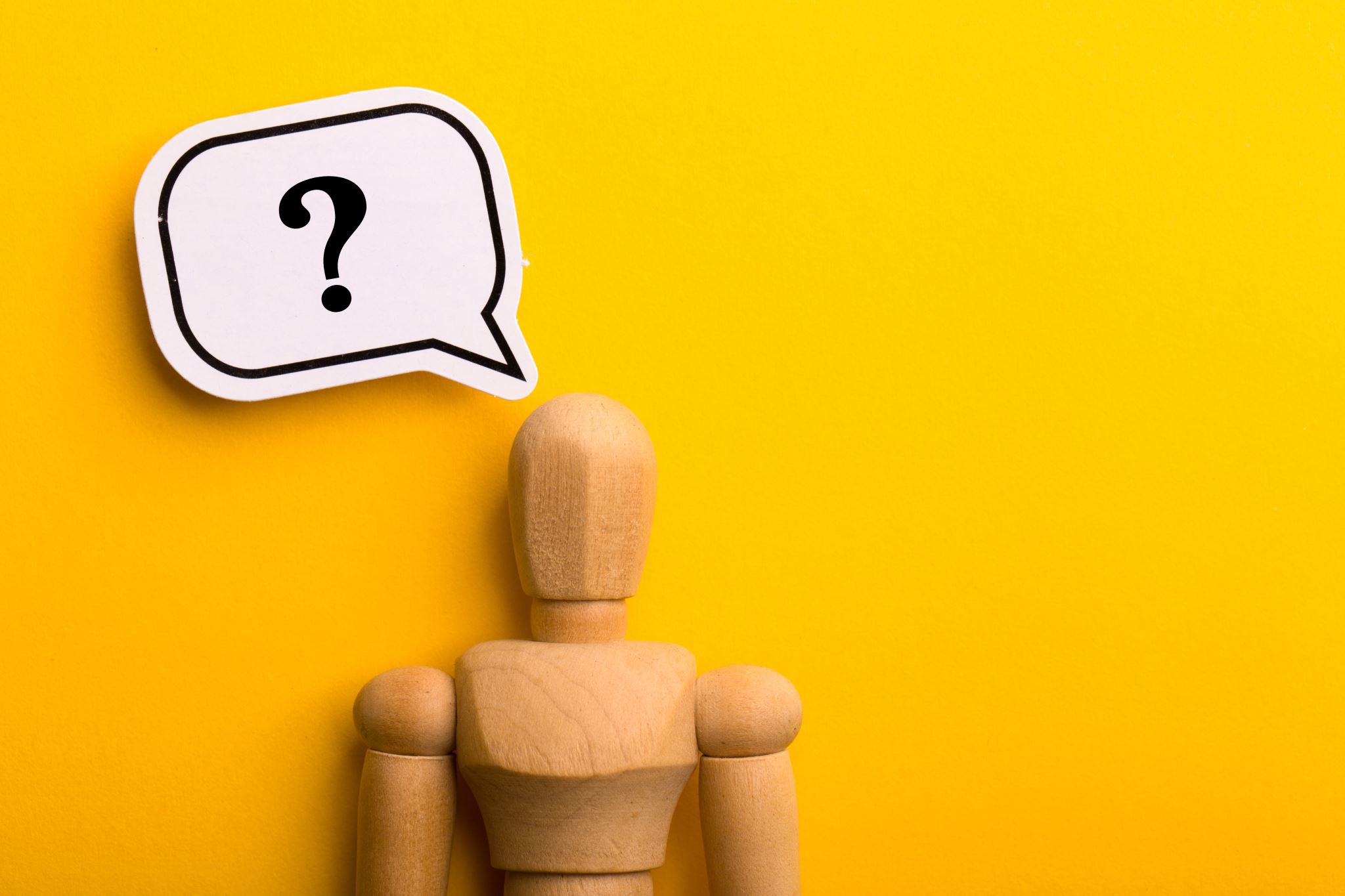 7
What we Propose
Proposals and Revenue Implications
Customs Tariffs
PIDE-PRIME TAX COMMISSION
 TAXATION REFORMS: REVENUE WITH GROWTH
8
Problems in existing Customs Tariff Regime
Exports are dependent on imported inputs- Serious anti-export bias—inputs increasingly expensive because of revenue chasing. 
Import substitution industries remain competitive and seek to export if tariffs are low
Those protected now for decades have no reason to export with high tariffs
Focus on revenue implications keeping economy closed, affecting its competitiveness
Keeps Pakistan out of global integration
9
PIDE-PRIME TAX COMMISSION
 TAXATION REFORMS: REVENUE WITH GROWTH
CUSTOMS TARIFF REFORMS
Abolish Regulatory duties, Additional Custom Duties, withholding income tax and sales tax on imports of capital goods and industrial inputs (raw materials and intermediate goods)
Make customs tariff transparent with 4 slabs of 0, 5,10 and 20%.
Bring customs duty rates at par with other competing regional developing countries.
Same duty rate irrespective of the end use/user. 
Exemptions should be merged into tariffs. Schedule 5 to be eliminated.
PIDE-PRIME TAX COMMISSION
 TAXATION REFORMS: REVENUE WITH GROWTH
10
General Sales Tax
PIDE-PRIME TAX COMMISSION
 TAXATION REFORMS: REVENUE WITH GROWTH
11
Problems in existing GST regime
Broken VAT; supply chain not fully registered, preventing claims of refunds and inputs adjustments
Weak enforcement by FBR. Number of firms registered & paying GST only 114,000 out of >3 million commercial & industrial firms.
Goods and Services taxed separately under Federal and Provincial tax authorities.
Exemptions (resulting in distortions)
Digitization never a priority or adequately operationalised. GST needs to be built around a digitized economy
PIDE-PRIME TAX COMMISSION
TAXATION REFORMS: REVENUE WITH GROWTH
12
GENERAL SALES TAX REFORMS
Harmonised and equalized VAT mode, across goods and services and across provinces, including wholesale and retail.
VAT rate should be brought down gradually to 10% in 5 years. 
Zero-rated GST/VAT shall be applicable on domestic supply of items as per EU standards.
Import of plant and machinery, industrial raw materials and intermediate goods to be zero-rated. 
By the end of 5 years GST on chapters 24-97 of the customs tariff would be gradually zero-rated on imports, with GST being applied on their domestic supply. 
No GST related exemptions for Special Economic Zones (exports will be zero-rated) since it encourages evasions. All existing agreements/contractual obligations to be honored.
PIDE-PRIME TAX COMMISSION
 TAXATION REFORMS: REVENUE WITH GROWTH
13
Income Tax
PIDE-PRIME TAX COMMISSION
TAXATION REFORMS: REVENUE WITH GROWTH
14
Incentives to not corporatize
The effective income tax rate of the higher slabs are 28.75 and 32.4 % 
While Corporate tax 35%+ means, people prefer to remain unincorporated. 
Salaried Class contributing significant amount on WHT basis.
15
PIDE-PRIME TAX COMMISSION
 TAXATION REFORMS: REVENUE WITH GROWTH
Voluntarily Income tax with returns declining
1.  Heavy reliance on withholding income tax (eg electricity, Mobile) 
2. Presumptive taxes
3. Full and final. 

Then FBR complains 
This needs to be cleaned out
PIDE-PRIME TAX COMMISSION
 TAXATION REFORMS: REVENUE WITH GROWTH
16
PERSONAL INCOME TAX REFORMS: Simplification Pays
Same rate of tax on same levels of income irrespective of source. 
Income Tax slabs rationalization for progressivity
Increase in income tax exemption threshold to Rs. 0.8 million and review it periodically
The effective tax rate on personal income should be 5% points higher than the corporate income tax rate. 
Withdraw Deemed Rental Income (7E) Tax, Capital Value Tax on Foreign Assets, Super Tax, Turnover tax, Inter-corporate dividend income, Presumptive/Final tax regime
No Income tax on interest income of Roshan Account holders.
Review International Tax treaties for tax residency.
Rationale:
Simplify

Broaden

Encourage talent to stay 
 
Corporatize
PIDE-PRIME TAX COMMISSION
 TAXATION REFORMS: REVENUE WITH GROWTH
17
Corporate Income Tax
PIDE-PRIME TAX COMMISSION
TAXATION REFORMS: REVENUE WITH GROWTH
18
CORPORATE INCOME TAX REFORMS
Corporate Tax Rate of 25%, to be reduced further to make it regionally competitive. 
Withdraw: 
Super Tax
Turnover tax
inter-corporate dividend income
Presumptive/Final tax regime
Rationale:
Encourage 
investment,
Corporatization
Documentation
Simplification
PIDE-PRIME TAX COMMISSION
 TAXATION REFORMS: REVENUE WITH GROWTH
19
Federal Excise Duty
PIDE-PRIME TAX COMMISSION
TAXATION REFORMS: REVENUE WITH GROWTH
20
FEDERAL EXCISE DUTY REFORMS
High rates of Excise Duty will be imposed on tobacco and additive beverages, or any other products declared harmful for health or environment. 

Revenue Generation: Generate substantial government revenue. Increasing funding for public welfare projects, thereby enhancing the overall socio-economic well-being of the population.

For tobacco; tax at Rs @Rs 500 /kg at GLT stage increasing from Rs 10/Kg as well.
PIDE-PRIME TAX COMMISSION
 TAXATION REFORMS: REVENUE WITH GROWTH
21
REFORMING WITHHOLDING TAXES
Withholding Taxation Regime should be changed to an advanced income tax regime 
All withholding taxes on transactions, which are not based on income (such as utilities, school fees, bank withdrawals etc) should be gradually phased out quickly
In the long run, all kinds of withholding taxes, except on payroll, interest, dividends and payments to non-residents should be discontinued. (Almost 44 WH tax lines and 62% of the Total WHT in FY 2021-22)
PIDE-PRIME TAX COMMISSION
 TAXATION REFORMS: REVENUE WITH GROWTH
22
CAPITAL GAINS TAX REFORMS
1: Listed Securities 
a. Sold within 12 months: Tax as normal income; 
b. Sold between 12 months and five years: Normal rate with indexation for inflation
c. Sold after 5 years: No tax 
2: Unlisted Shares 
a. Within five years: Normal rate with indexation for inflation 
b. After five years: No tax 
3. Real Estates 
a. Open Plot: Within five years: 5% with indexation for inflation
b. After five years: No tax 5 years 
c.  Constructed Property:
1% for 5/7 years and no tax thereafter
PIDE-PRIME TAX COMMISSION
 TAXATION REFORMS: REVENUE WITH GROWTH
23
Make agricultural income a federal subject
Rationale: 

This would increase tax revenues of the agriculture sector by extracting a maximum revenues out of potential revenues estimates of Rs 112 to 134 billion of the sector (these estimates are based on GDP of 2017-18.)
The exemption of agriculture income including rental income on agriculture should be removed through a constitutional amendment, thus making “income” a federal subject without any exemption.  
Corporate farming to be encouraged through rebate of 1-5%.
Allowing losses to be carried forward for adjustment against income tax liability.
PIDE-PRIME TAX COMMISSION
 TAXATION REFORMS: REVENUE WITH GROWTH
24